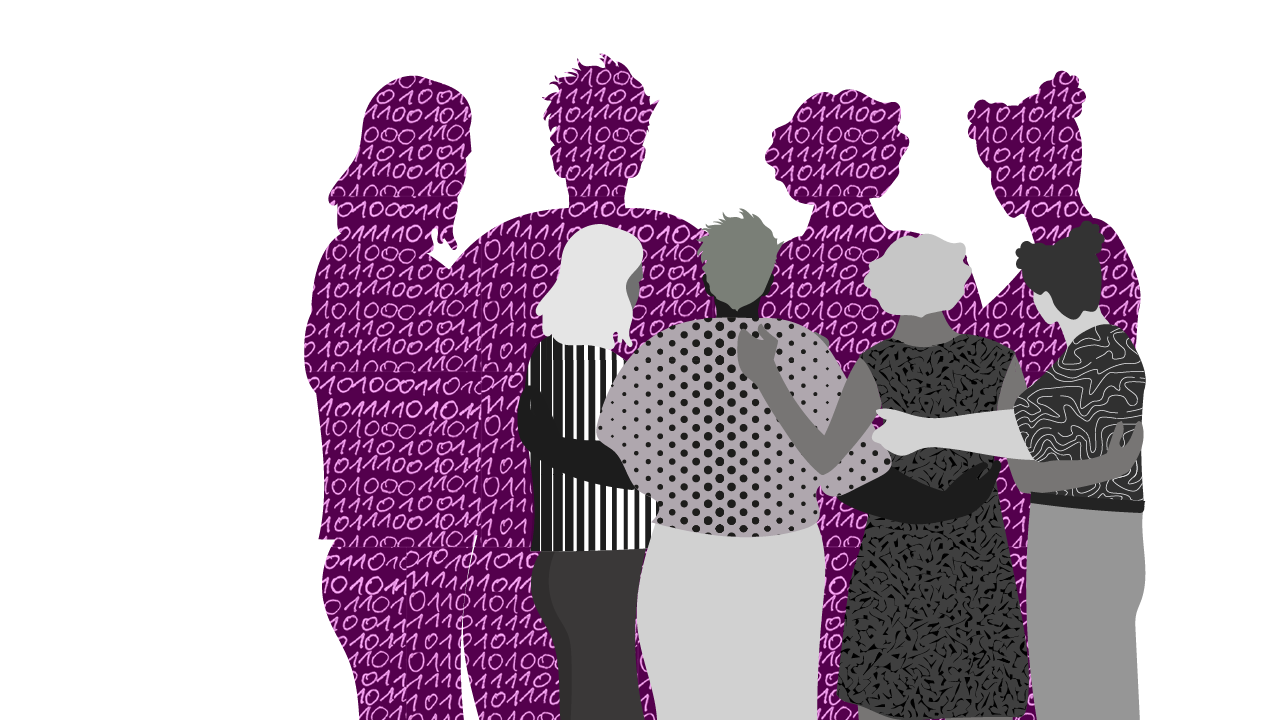 Datenschutz
Kollektiv & Machtkritisch
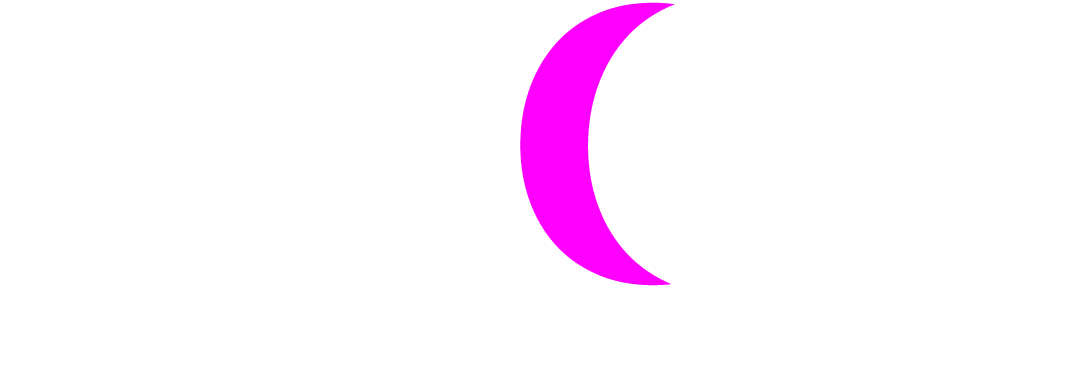 Annemarie Witschas | CC-BY 4.0
Big Data Backend: Was passiert beim Besuchen einer Website?
Datenschutz: Kollektiv & Machtkritisch
2
/ Big Data Backend
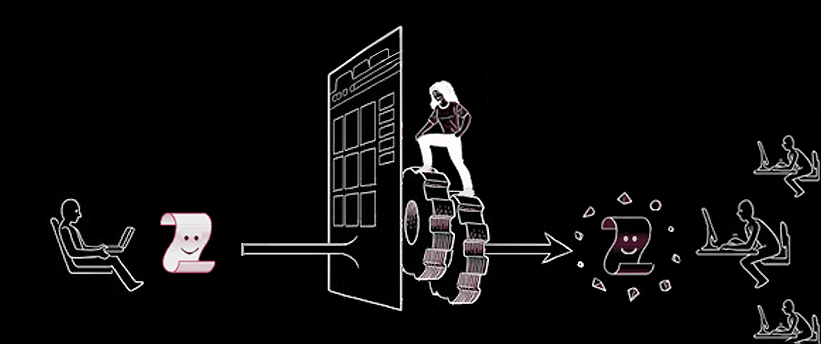 Datenschutz: Kollektiv & Machtkritisch
3
„Contra Chrome“ von Leah Elliot CC-BY-NC-SA 4.0
/ Big Data Backend
Nutzer:innen
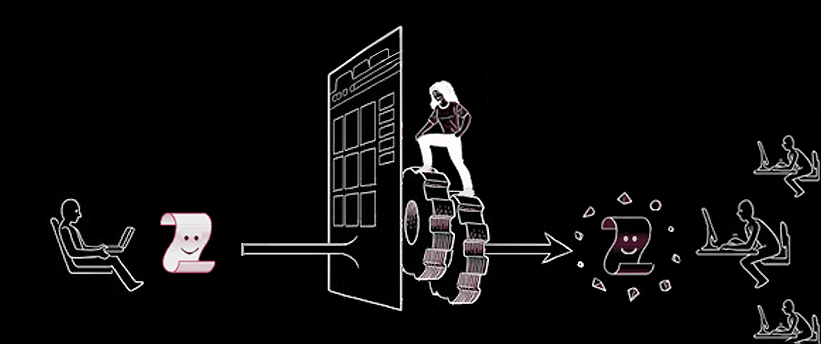 Datenschutz: Kollektiv & Machtkritisch
4
„Contra Chrome“ von Leah Elliot CC-BY-NC-SA 4.0
/ Big Data Backend
Nutzer:innen
Website-Interface
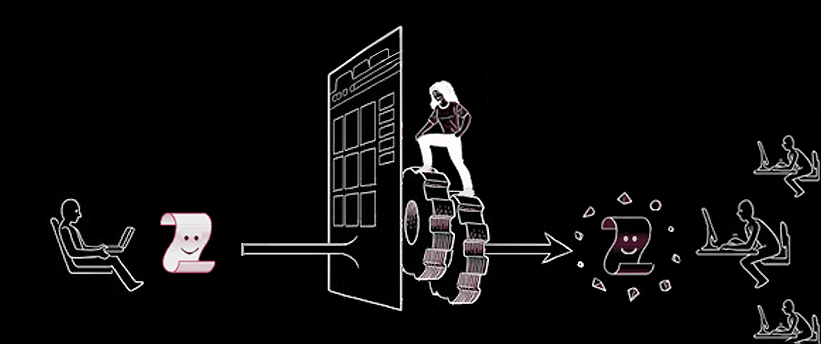 Datenschutz: Kollektiv & Machtkritisch
5
„Contra Chrome“ von Leah Elliot CC-BY-NC-SA 4.0
/ Big Data Backend
Was wir sehen
Was wir nicht sehen
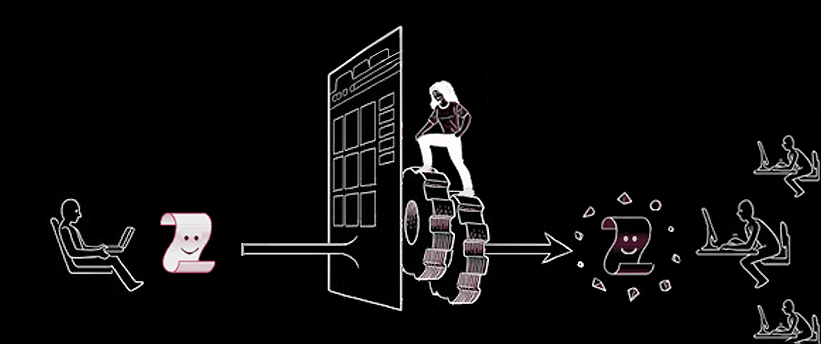 Datenschutz: Kollektiv & Machtkritisch
6
„Contra Chrome“ von Leah Elliot CC-BY-NC-SA 4.0
/ Big Data Backend
Was ist hier möglich?
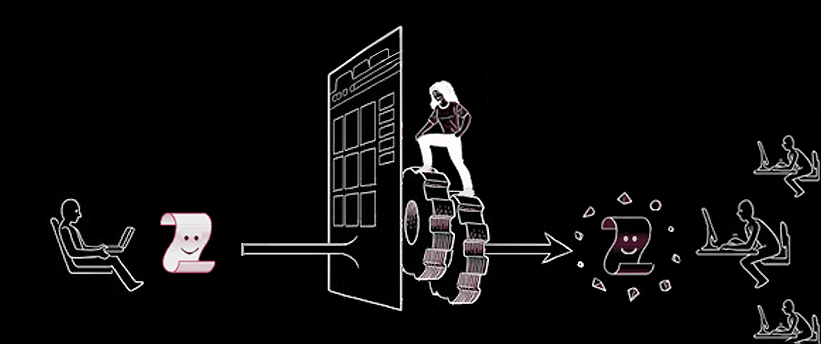 Datenschutz: Kollektiv & Machtkritisch
7
„Contra Chrome“ von Leah Elliot CC-BY-NC-SA 4.0
/ Was ist hier möglich?
1. Zusammenführung unterschiedlicher Quellen
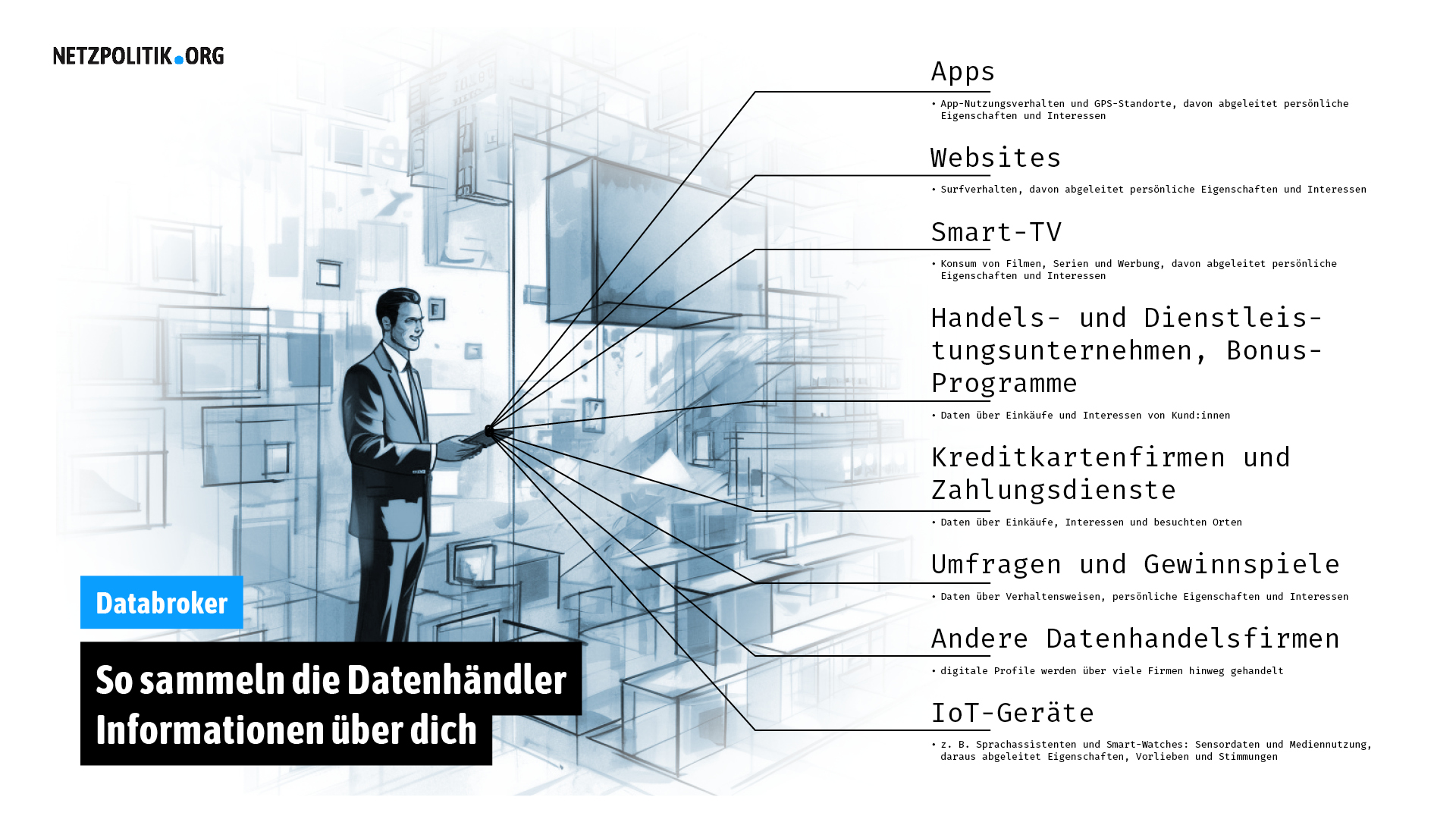 Datenschutz: Kollektiv & Machtkritisch
8
Infografik Databroker von netzpolitik.org CC-BY-SA 4.0
/ Was ist hier möglich?
2. Analyse kleinster Muster
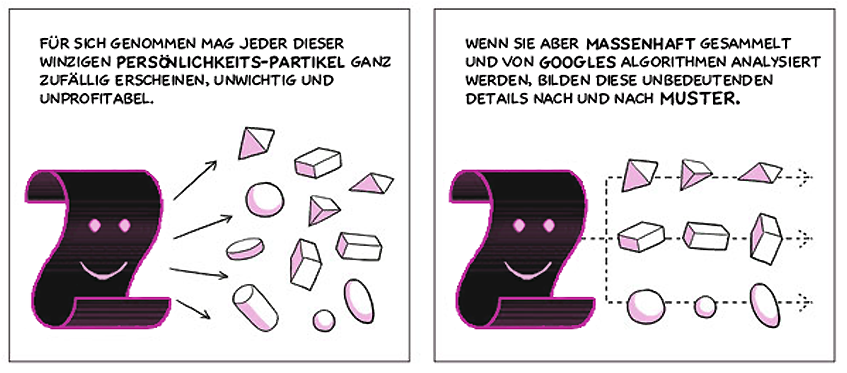 Datenschutz: Kollektiv & Machtkritisch
9
„Contra Chrome“ von Leah Elliot CC-BY-NC-SA 4.0
/ Was ist hier möglich?
3. Vorhersage neuer Werte
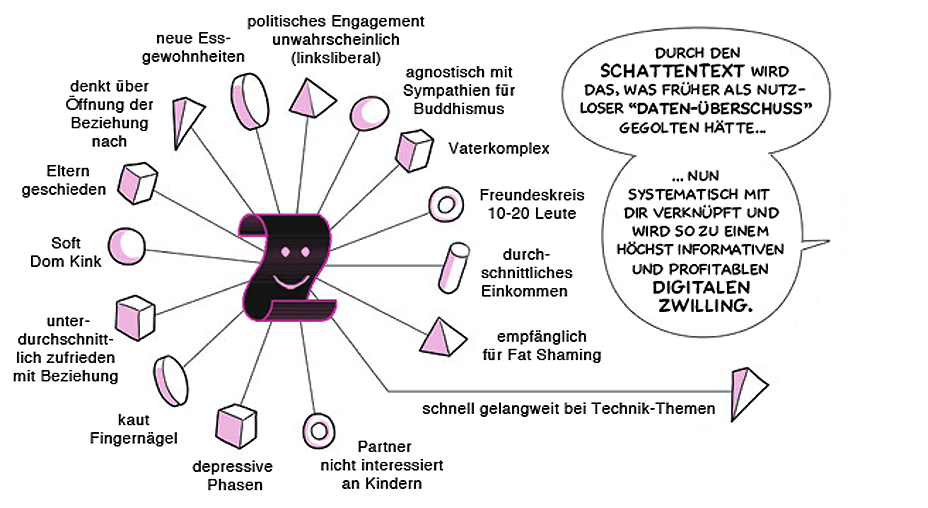 Datenschutz: Kollektiv & Machtkritisch
10
„Contra Chrome“ von Leah Elliot CC-BY-NC-SA 4.0
Kollektive Dimension im Datenschutz
Datenschutz: Kollektiv & Machtkritisch
11
/ Kollektive Dimension im Datenschutz
Hilfsdaten über Alice
(z.B. Facebook-Likes)
Prädiktives Modell
Sensible Informationen über Alice
(z.B. sexuelle Identität)
Output
Input
Mühlhoff, R. (bevorstehende Veröffentlichung). Ethics of AI in the Digital Media Age: Power, Critique, Responsibility.
Datenschutz: Kollektiv & Machtkritisch
12
/ Kollektive Dimension im Datenschutz
Hilfsdaten über Alice
(z.B. Facebook-Likes)
Prädiktives Modell
Sensible Informationen über Alice
(z.B. sexuelle Identität)
Output
Input
Training
Social-Media Plattform
Trainingdaten
Daten aller Nutzer:innen, die auch die sensiblen Attribute preisgeben.
Daten aller Nutzer:innen
Hilfsdaten
Sensible Daten (preisgegeben)
Mühlhoff, R. (bevorstehende Veröffentlichung). Ethics of AI in the Digital Media Age: Power, Critique, Responsibility.
Datenschutz: Kollektiv & Machtkritisch
13
/ Kollektive Dimension im Datenschutz
Hilfsdaten über Alice
(z.B. Facebook-Likes)
Prädiktives Modell
Sensible Informationen über Alice
(z.B. sexuelle Identität)
Output
Input
Training
Inferenz
Social-Media Plattform
Trainingdaten
Daten aller Nutzer:innen, die auch die sensiblen Attribute preisgeben.
Daten aller Nutzer:innen
Hilfsdaten
Sensible Daten (preisgegeben)
Sensible Daten (vorhergesagt)
Mühlhoff, R. (bevorstehende Veröffentlichung). Ethics of AI in the Digital Media Age: Power, Critique, Responsibility.
Datenschutz: Kollektiv & Machtkritisch
14
Kleingruppen
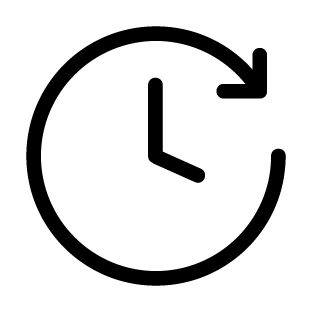 7 min
Lest das Fallbeispiel und versteht, worum es geht.
Stellt euch vor ihr seid CEO dieses Unternehmens / dieser App. Euer Ziel ist es, möglichst viel Geld damit zu verdienen. Wie würdet ihr vorgehen?
Stellt euch vor, ihr seid eine Marketing-Agentur für das Unternehmen / die App / das Produkt. Wie würdet ihr das Produkt öffentlich bewerben? Welche Vorteile preist ihr an? Welche Aspekte verschweigt ihr lieber?
Nun schlüpft ihr in die Rolle einer NGO. Ihr habt die Debatte in Schritt 2 und 3 mitgehört. Besprecht inwiefern das Produkt schädlich für die Gesellschaft ist / Potenzial für strukturelle Benachteiligung birgt. Wie würdet ihr öffentliches Bewusstsein für die Problematik schaffen? Habt ihr Forderungen für die Regulierung dieser Technologie?
7 min
7 min
7 min
Datenschutz: Kollektiv & Machtkritisch
15
Take-Aways: Machtkritik & Kollektivität
Datenschutz: Kollektiv & Machtkritisch
16
/ Take-Aways
Machtkritik
Schützt Individuen und Gesellschaft vor Grundrechtseingriffen.
Ausgleich von informationeller Machtasymmetrie.
Datenschutz: Kollektiv & Machtkritisch
17
/ Take-Aways
&
Machtkritik
Kollektivität
Unsere Daten werden dazu verwendet, über andere Individuen Vorhersagen zu erstellen.
Unsere Daten schaden potenziell anderen.
Schützt Individuen und Gesellschaft vor Grundrechtseingriffen.
Ausgleich von informationeller Machtasymmetrie.
Datenschutz: Kollektiv & Machtkritisch
18
/ Take-Aways
Datenverschmutzung …
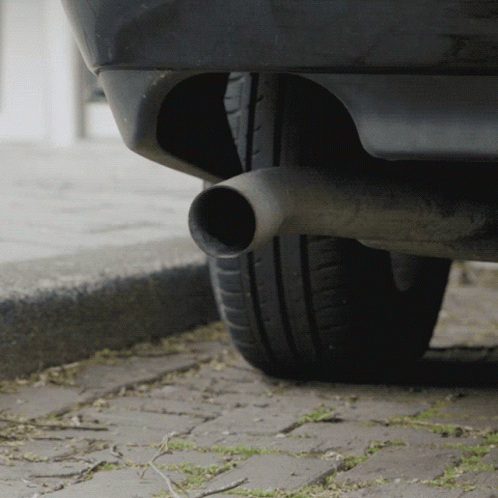 Datenschutz: Kollektiv & Machtkritisch
19
/ Take-Aways
Datenverschmutzung …
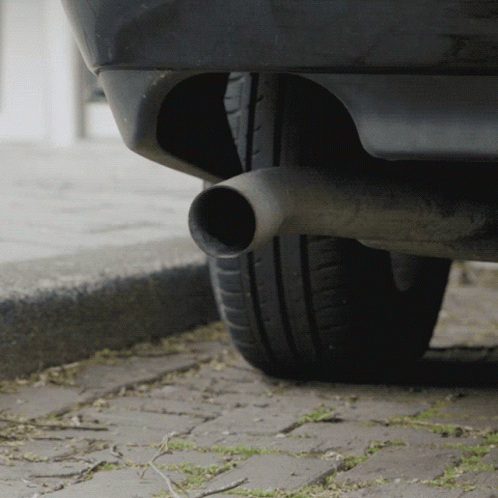 … und kollektive Verantwortung
Datenschutz: Kollektiv & Machtkritisch
20
/ Tipps: zum Lesen
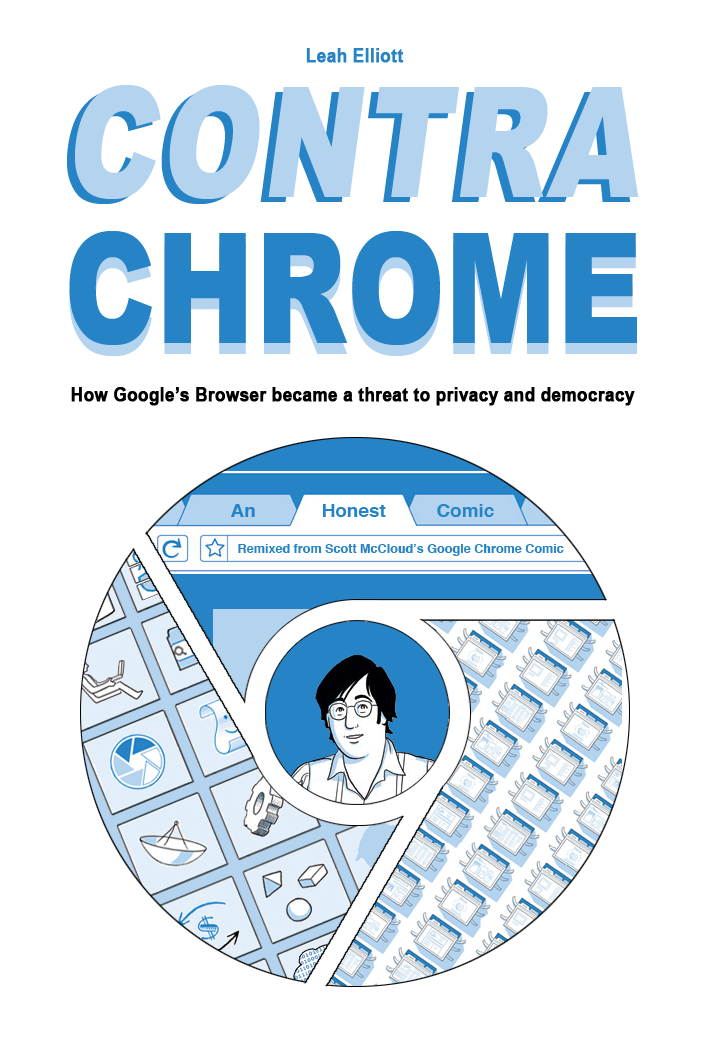 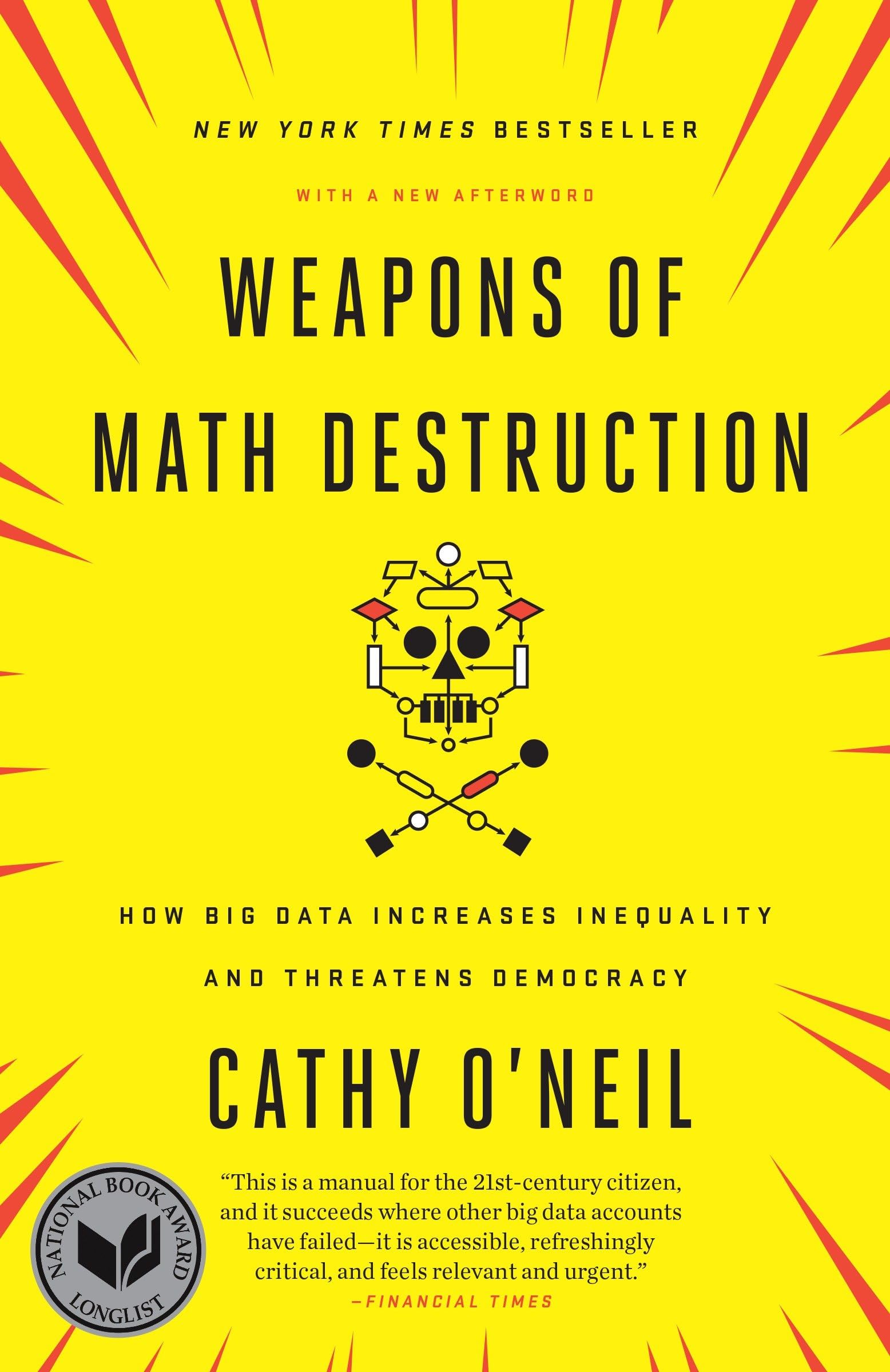 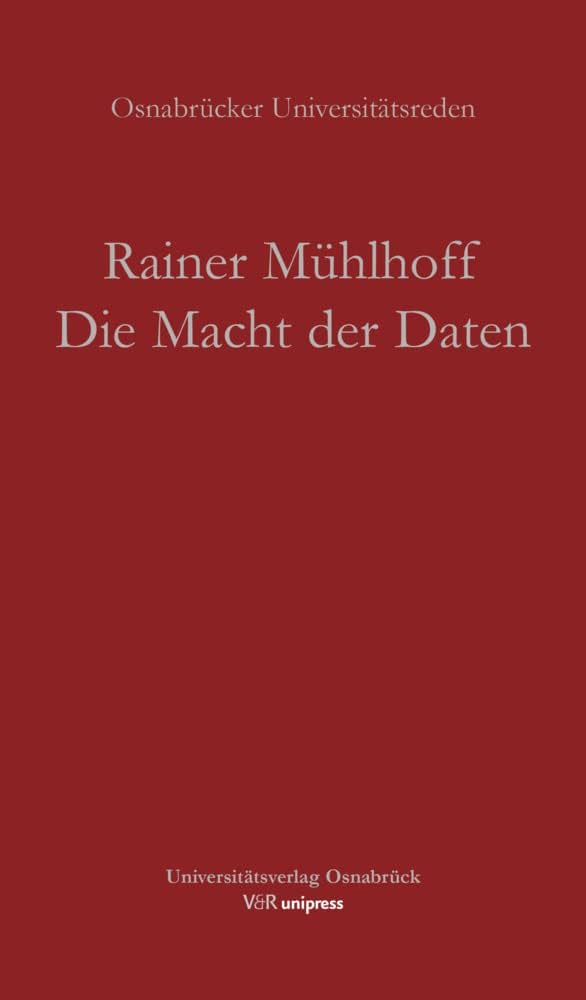 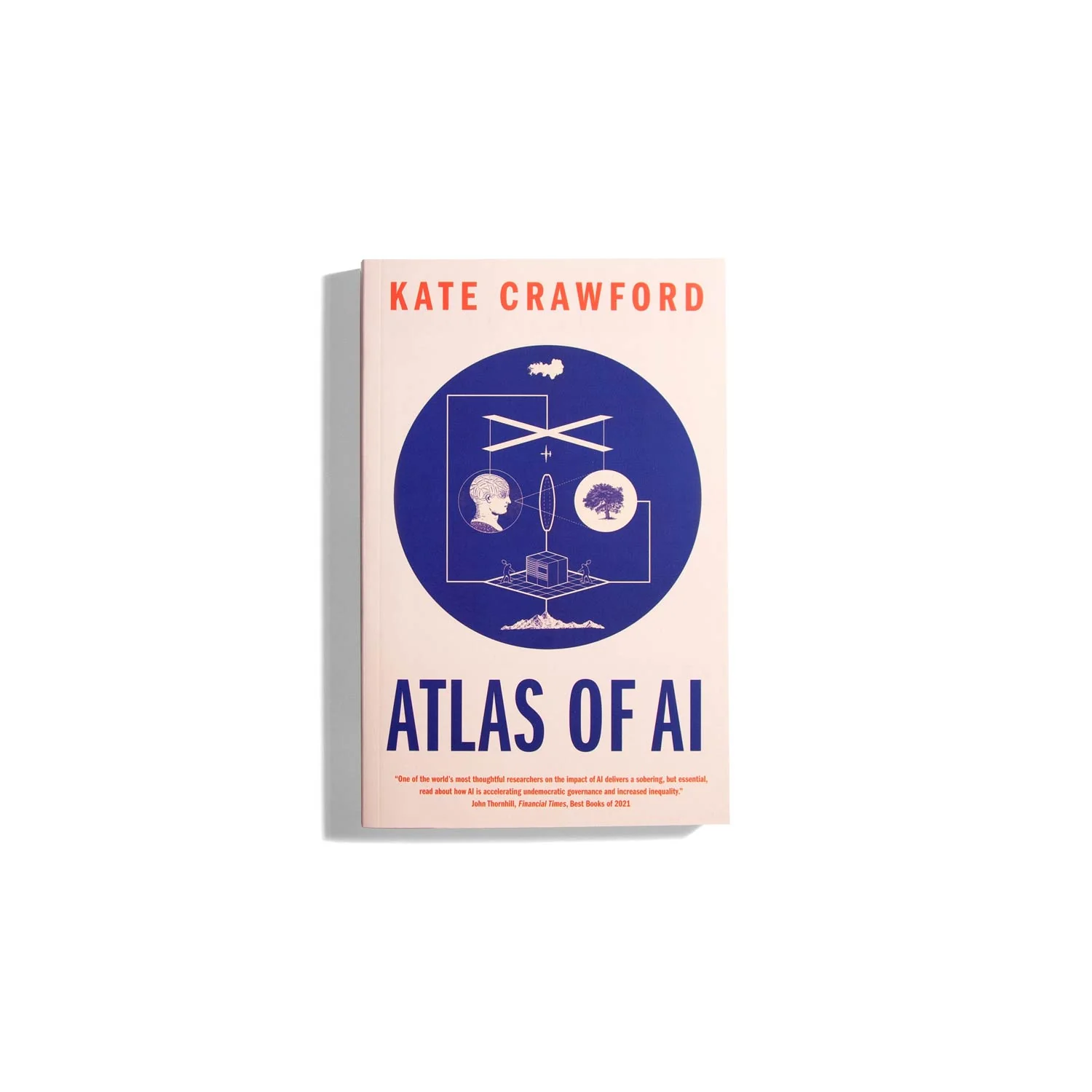 Datenschutz: Kollektiv & Machtkritisch
21
/ Tipps: zum Ausprobieren
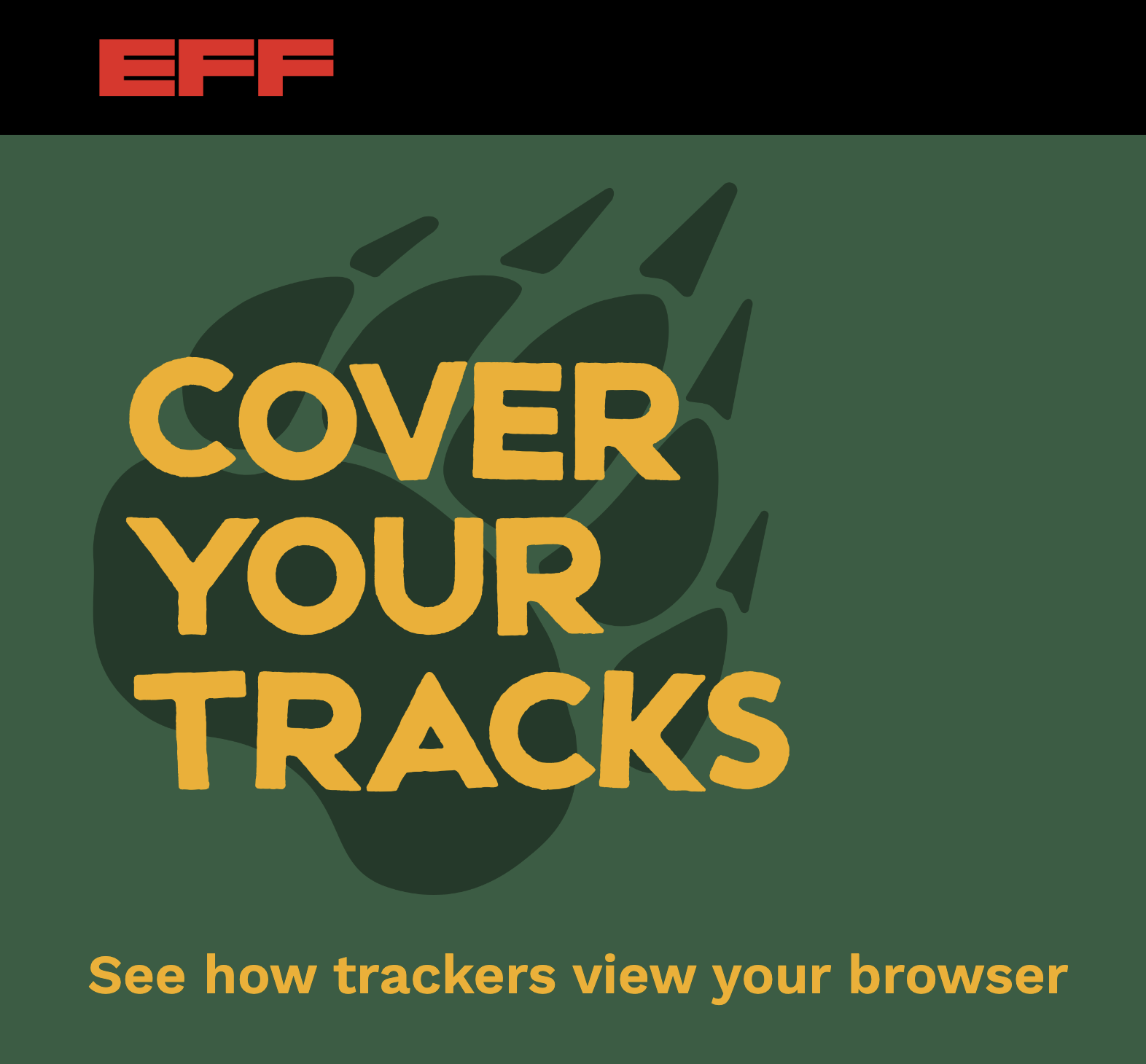 Eigene Datenspuren testen
coveryourtracks.eff.org
Made to Measure: Doku / Kunstprojekt / Experiment
madetomeasure.online
Datenschutz: Kollektiv & Machtkritisch
22
Vielen Dank :)
Annemarie Witschas | CC-BY 4.0
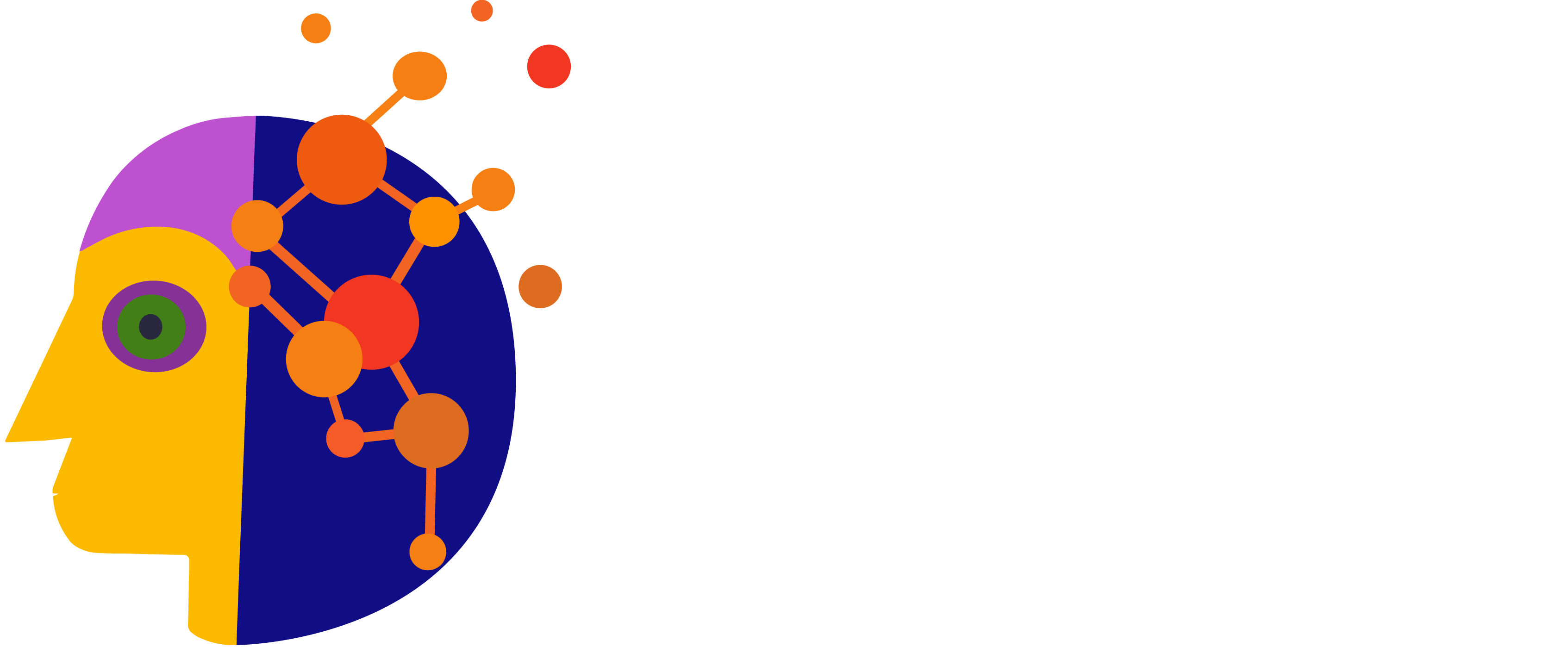 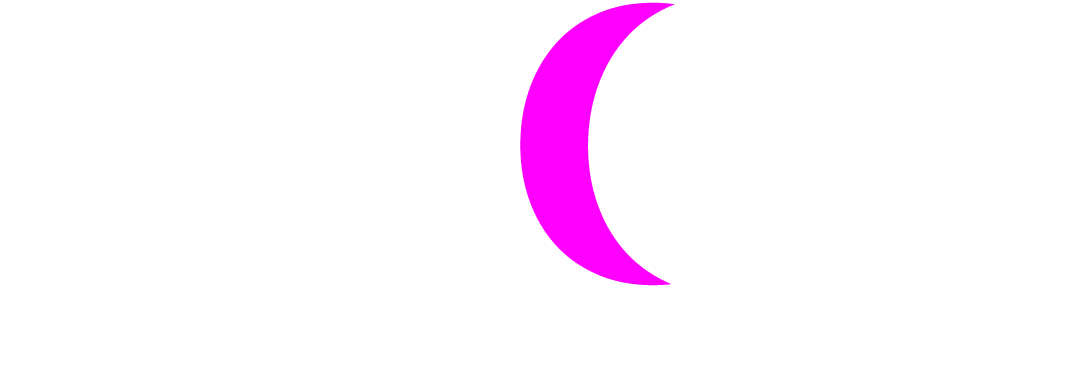 Datenschutz: Kollektiv & Machtkritisch
23
Verwendung dieser Präsentation
Diese Präsentation ist eine Open Educational Resource (OER) und darf im Rahmen der CC-BY 4.0 Lizenz weiterverwendet und angepasst werden, ohne das dies einer gesonderten Erlaubnis der Ersteller*innen erfordert.
Ausnahme hiervon sind Zitate (auch Bildzitate), welche nicht unter die freie Lizenz fallen.
Annemarie Witschas | CC-BY 4.0
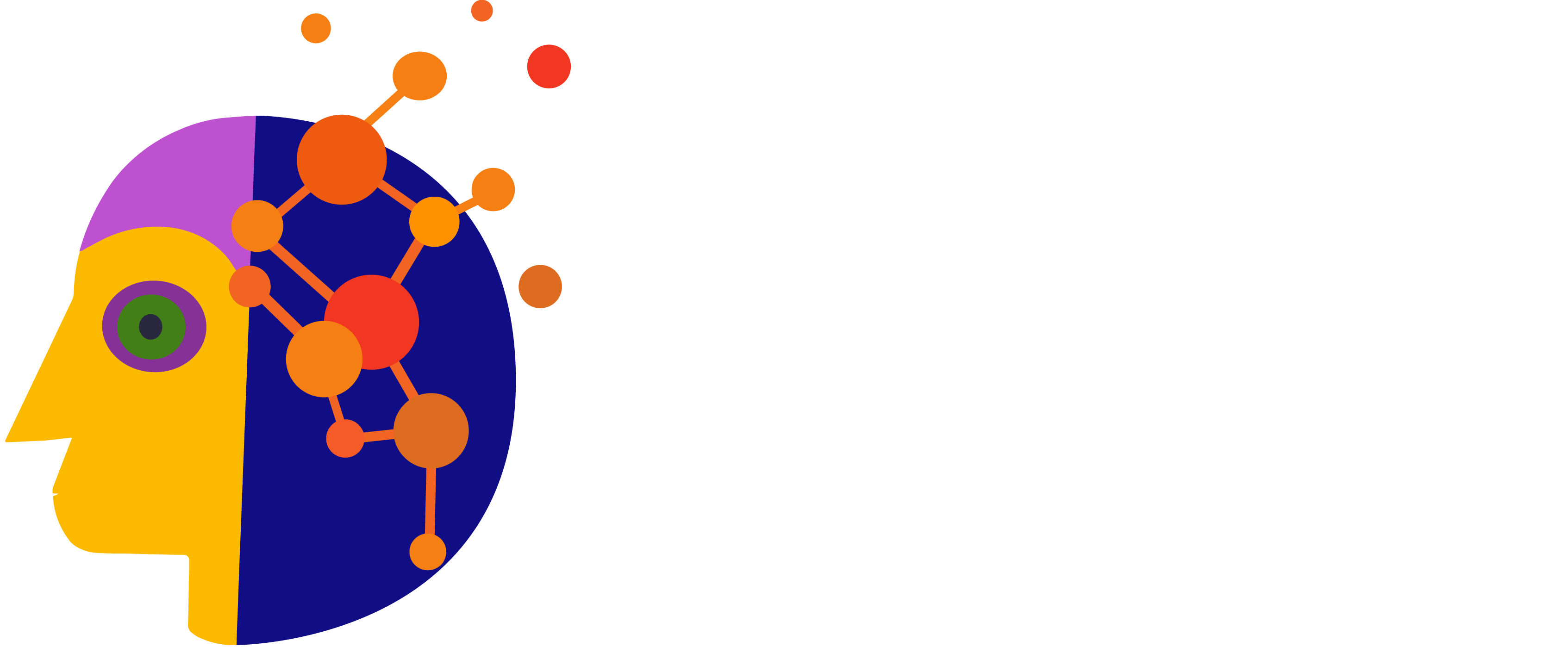 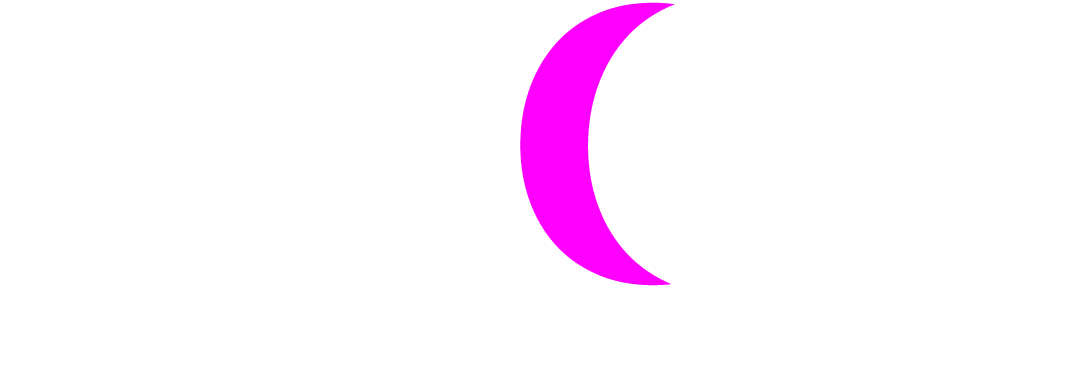 Datenschutz: Kollektiv & Machtkritisch
24